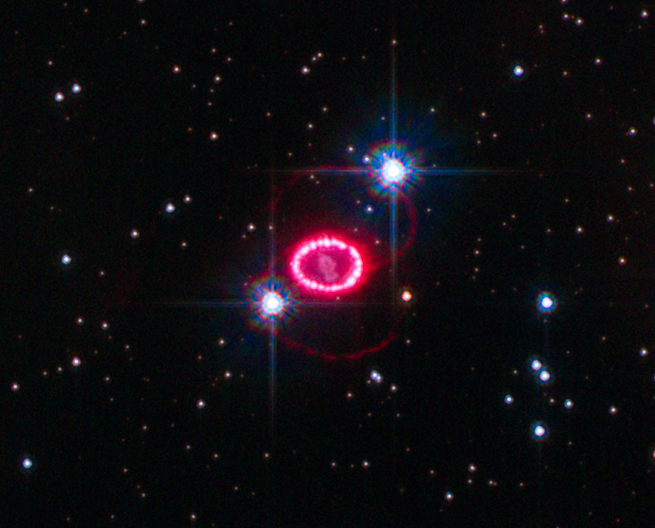 (“artist’s” impression of axions leaving SN 1987A)
Observing axions from supernovae through their many (loop-induced) couplings
Eike Ravensburg (prev. Müller),Postdoc @ University of Southern Denmark (SDU) Odense

Based on work with David Marsh, Ricardo Z. Ferreira, Pierluca Carenza, Alessandro Lella
19th Patras Workshop, September 2024
Axionlike particles
Non-relativistic nucleon couplings
Lepton couplings
Mass (free parameter, not related to couplings)
Photon coupling
2
Supernovae – a great lab for new physics
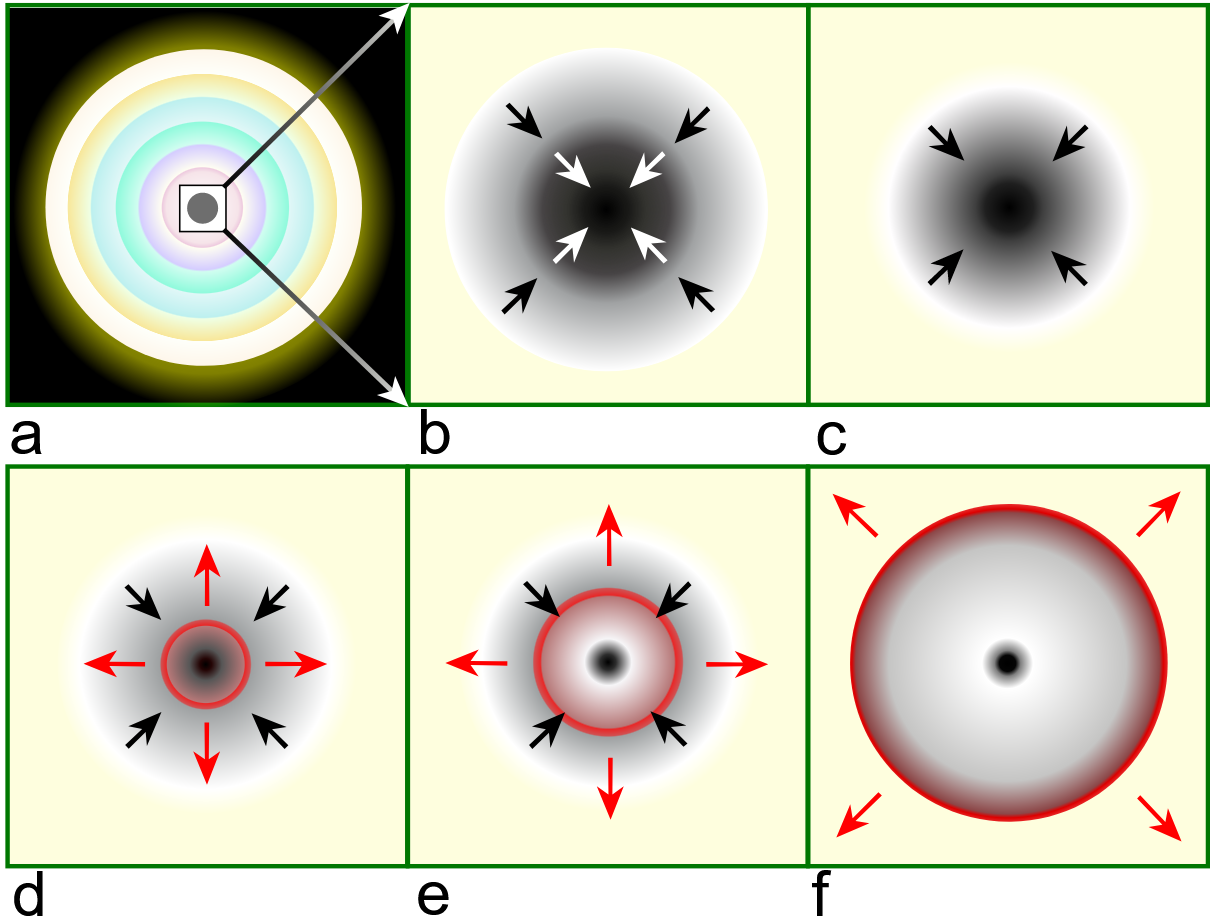 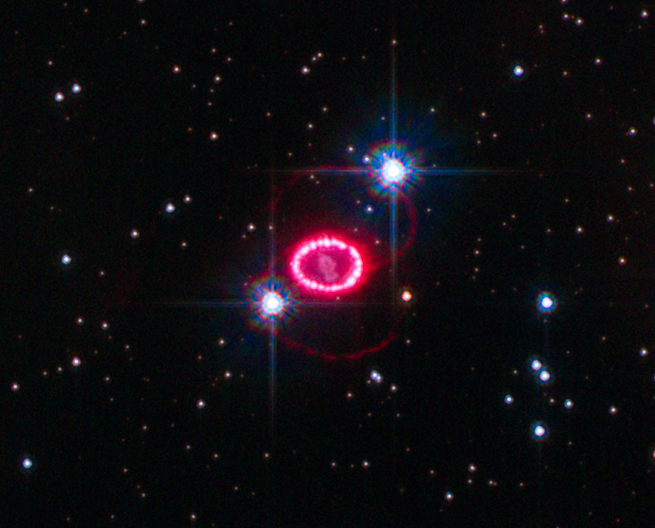 SN 1987A remnant as seen by the Hubble telescope
Illustration by R.J. Hall taken from Wikipedia, based on Janka et al., Physics Reports. 442 (1–6): 38–74
3
Supernovae – a great lab for new physics
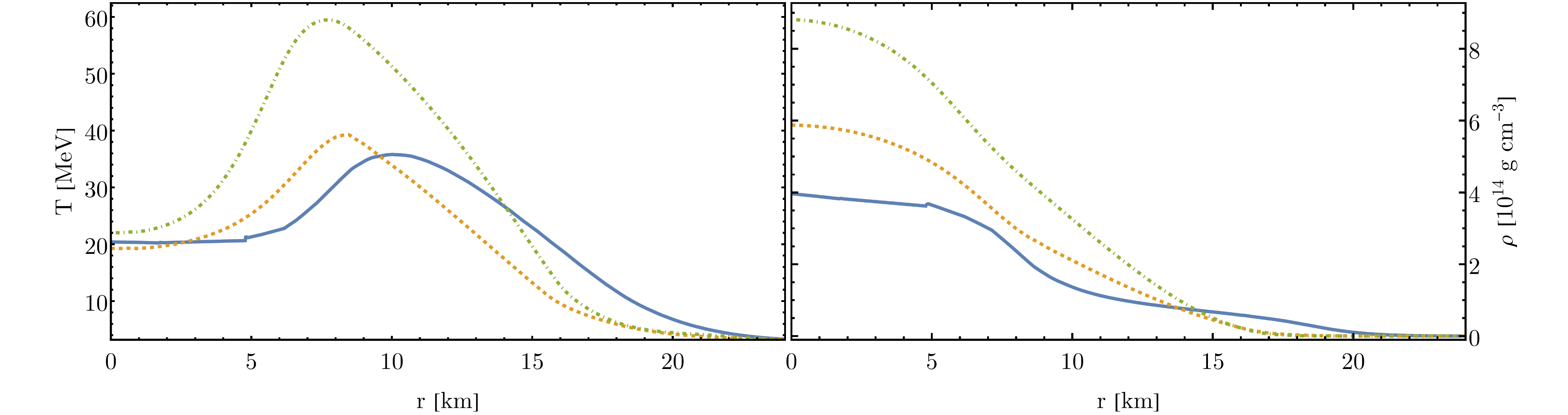 Blue line: “Agile-Boltztran” SN simulation, Fischer et al., PRD 104 (2021) 103012
Green and orange lines: models of the “Garching SN Archive”, R. Bollig et al., Phys. Rev. Lett. 125 (2020) 051104
Hot and dense plasma
 even weakly interacting particles are produced

… and they can escape!
4
Axionlike particles
Non-relativistic nucleon couplings
Lepton couplings
Mass (free parameter, not related to couplings)
Photon coupling
Leptonic ALPs
5
Leptonic ALPs
ALP that is only interacting with electrons or muons (taus are too heavy, not interesting for SNe(?))
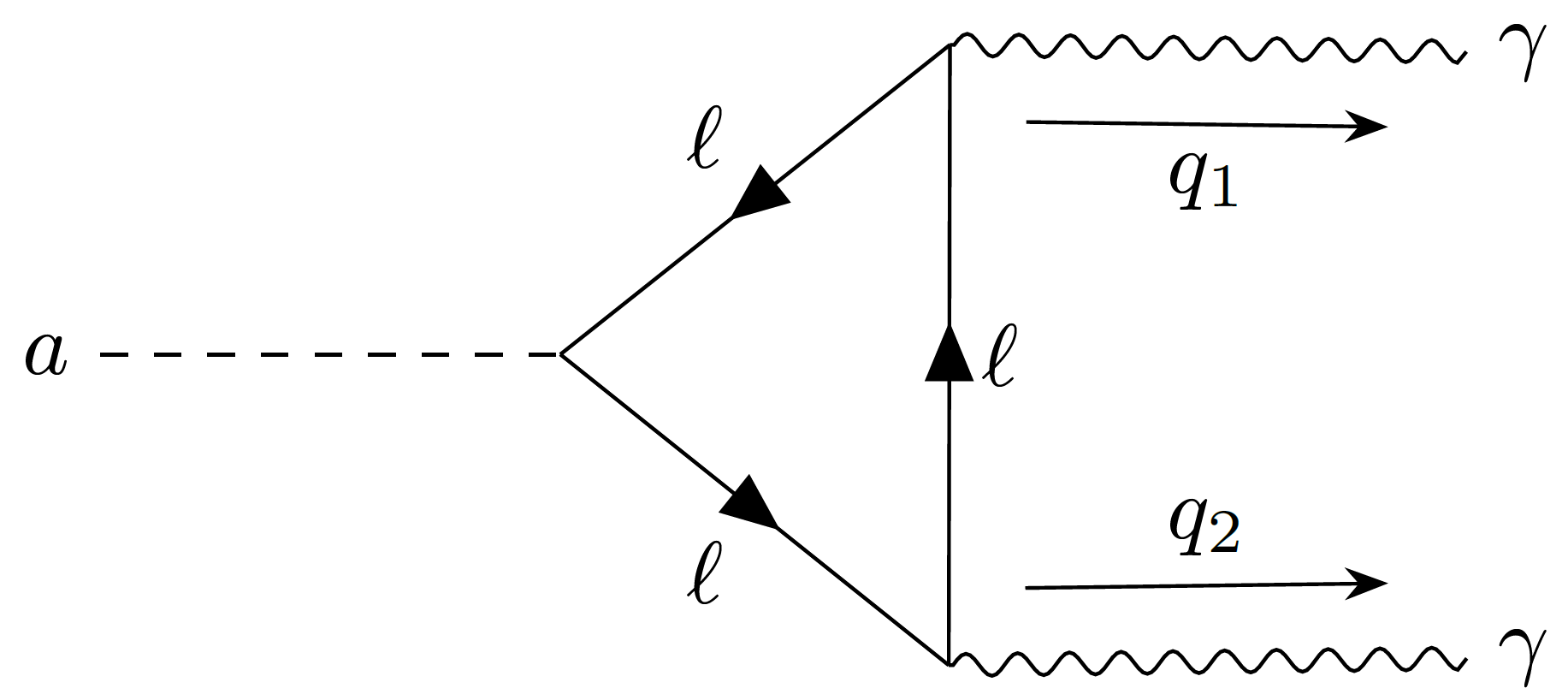 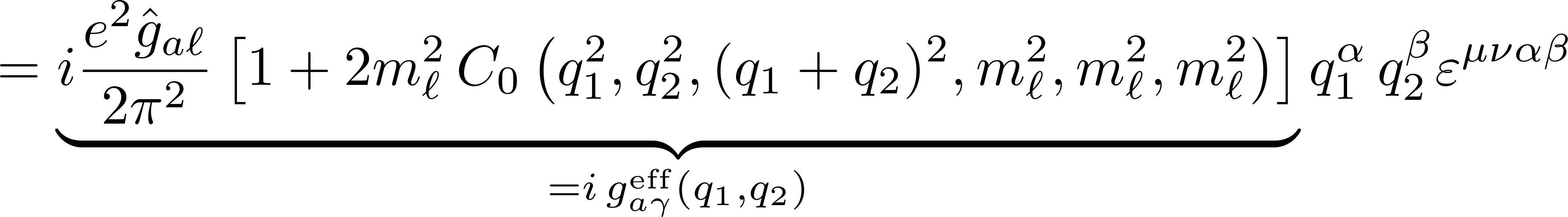 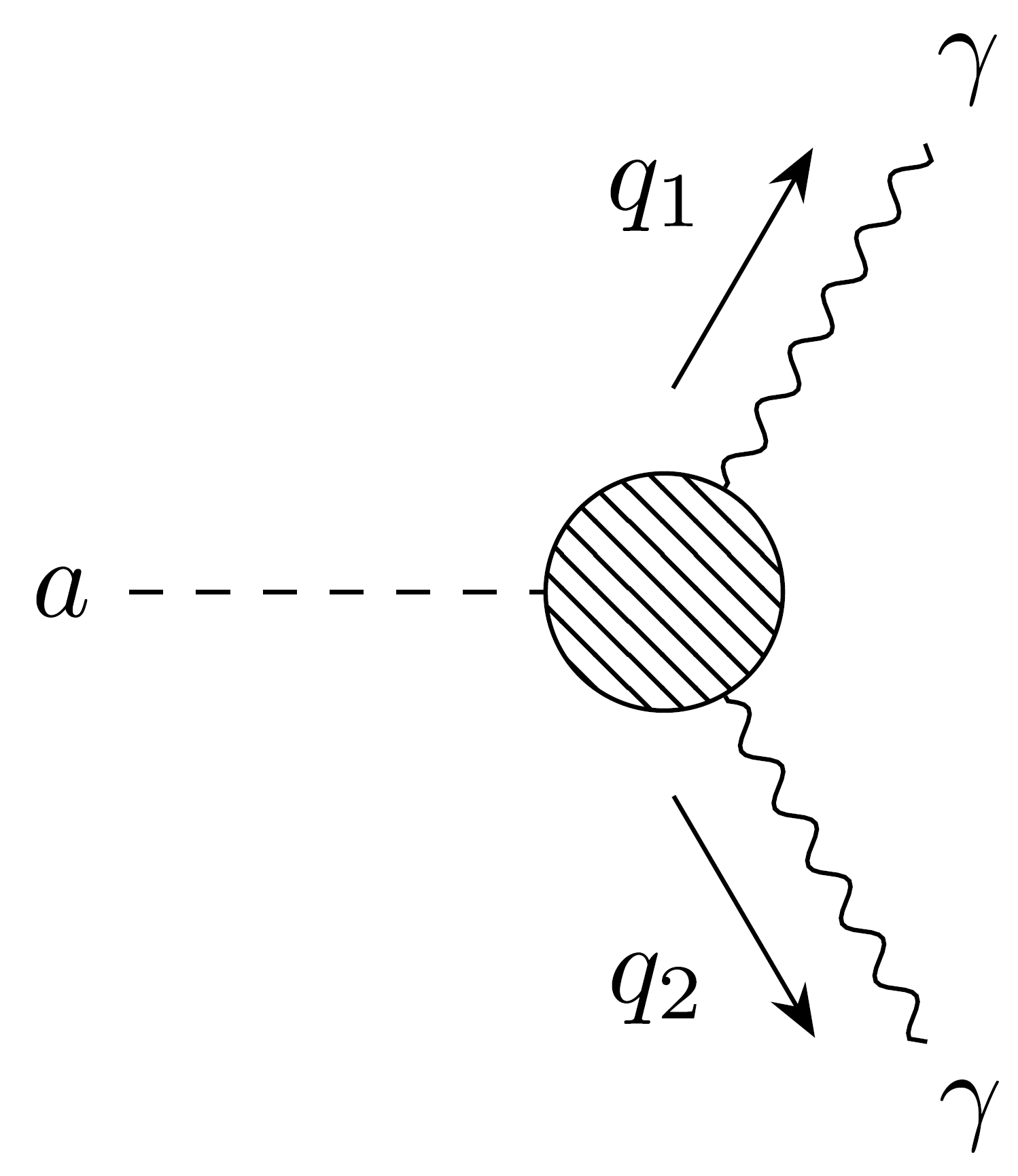 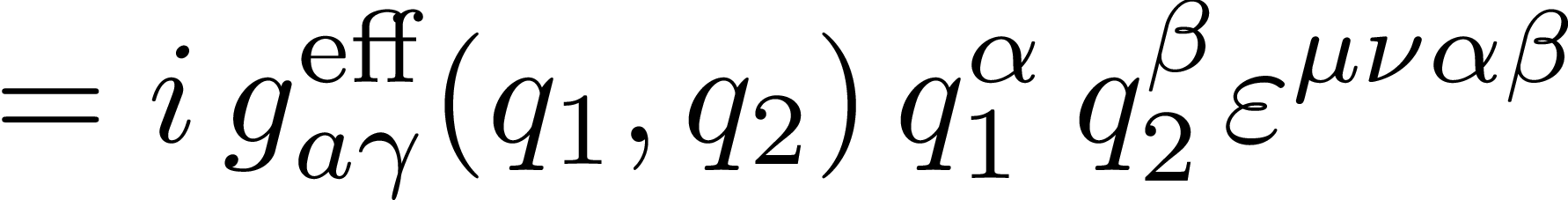 R. Ferreira, D. Marsh, EM, JCAP 11 (2022) 057
6
R. Ferreira, D. Marsh, EM, JCAP 11 (2022) 057
& soon to be published work
Leptonic ALPs produced in SNe
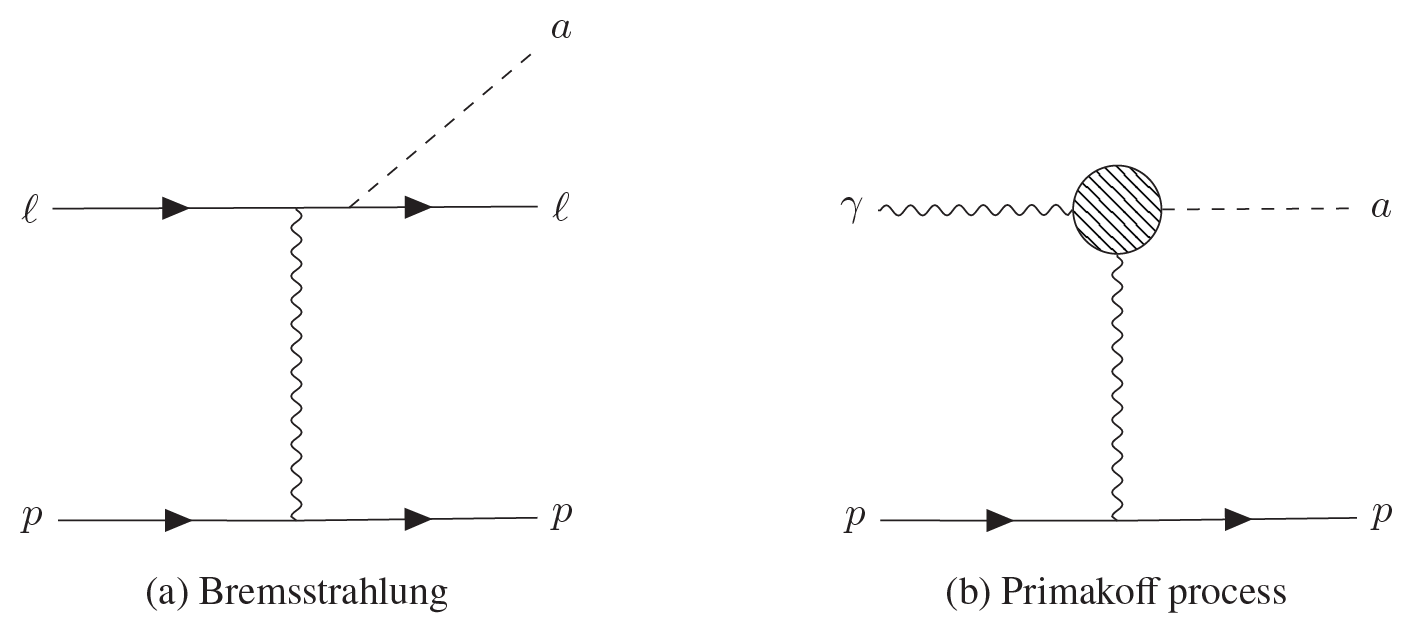 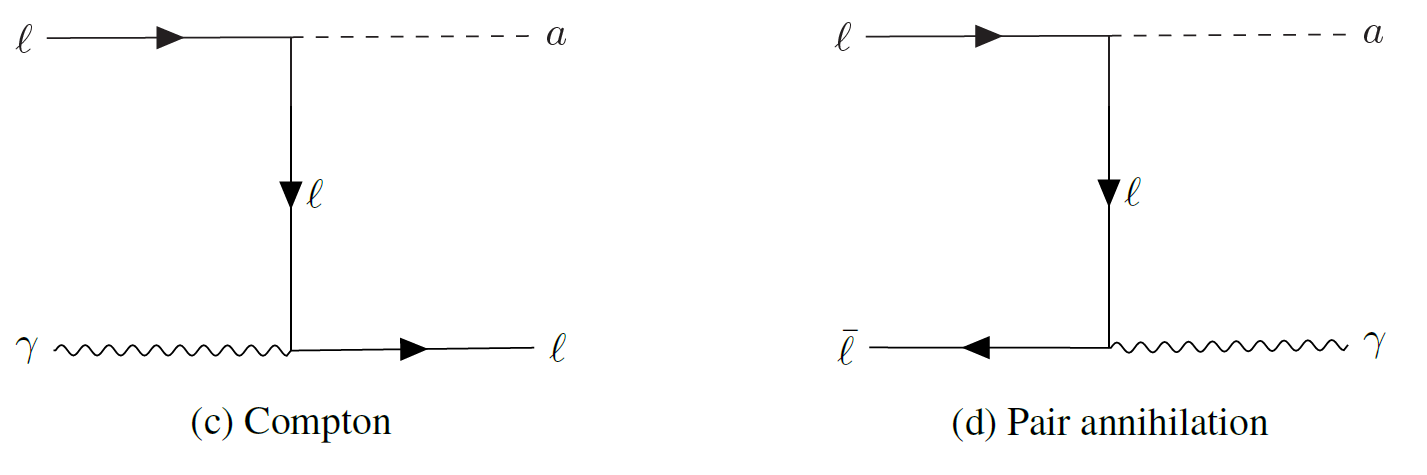 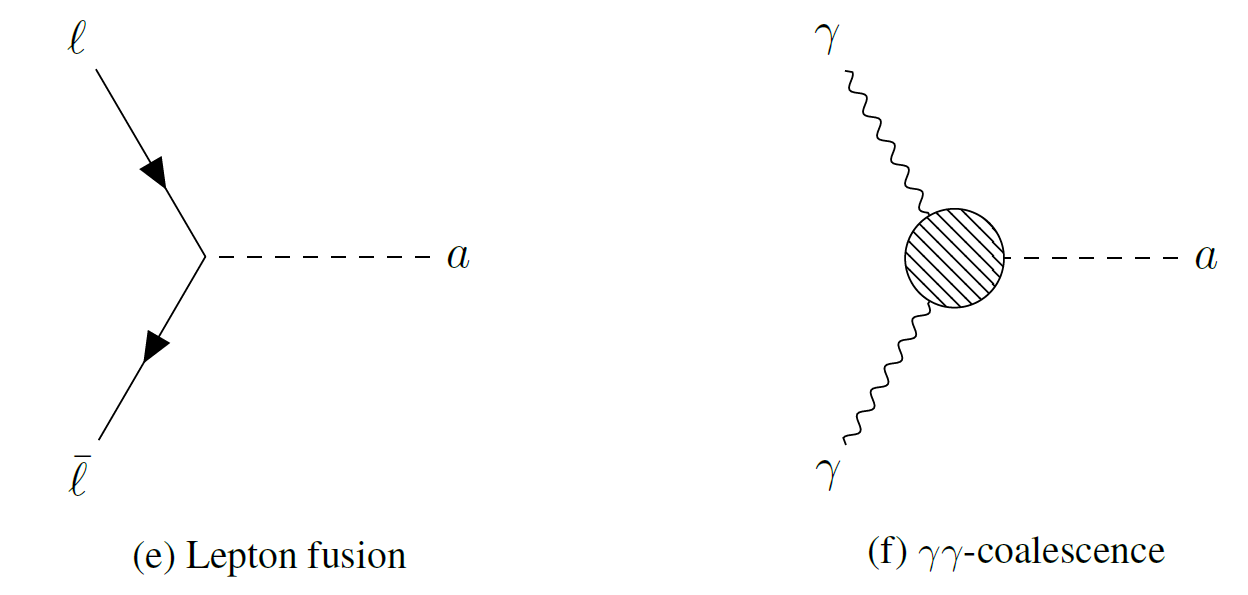 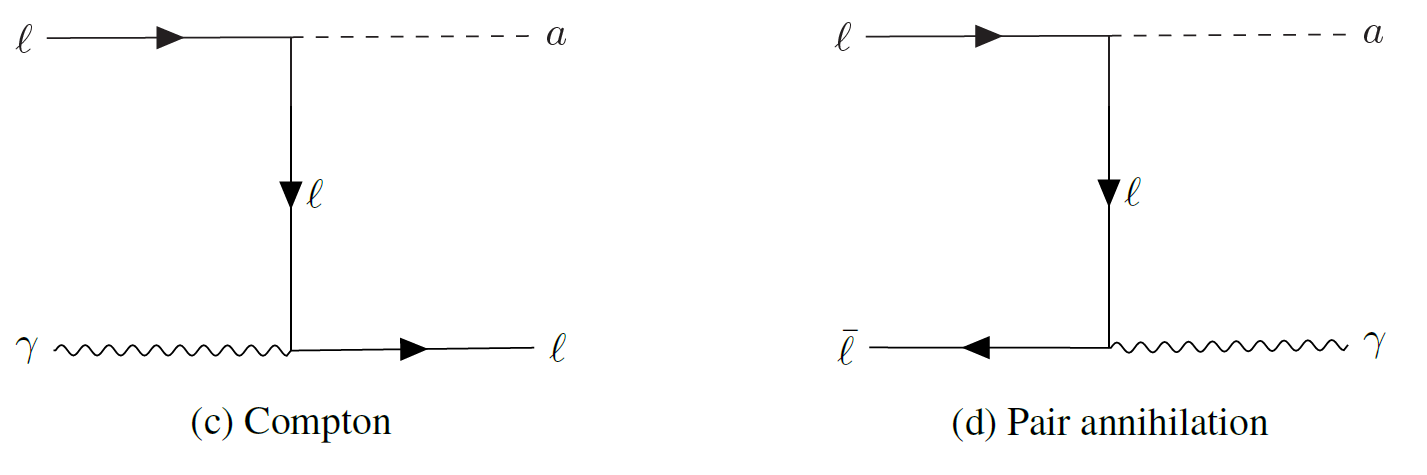 production
absorption
7
Leptonic ALPs produced in SNe
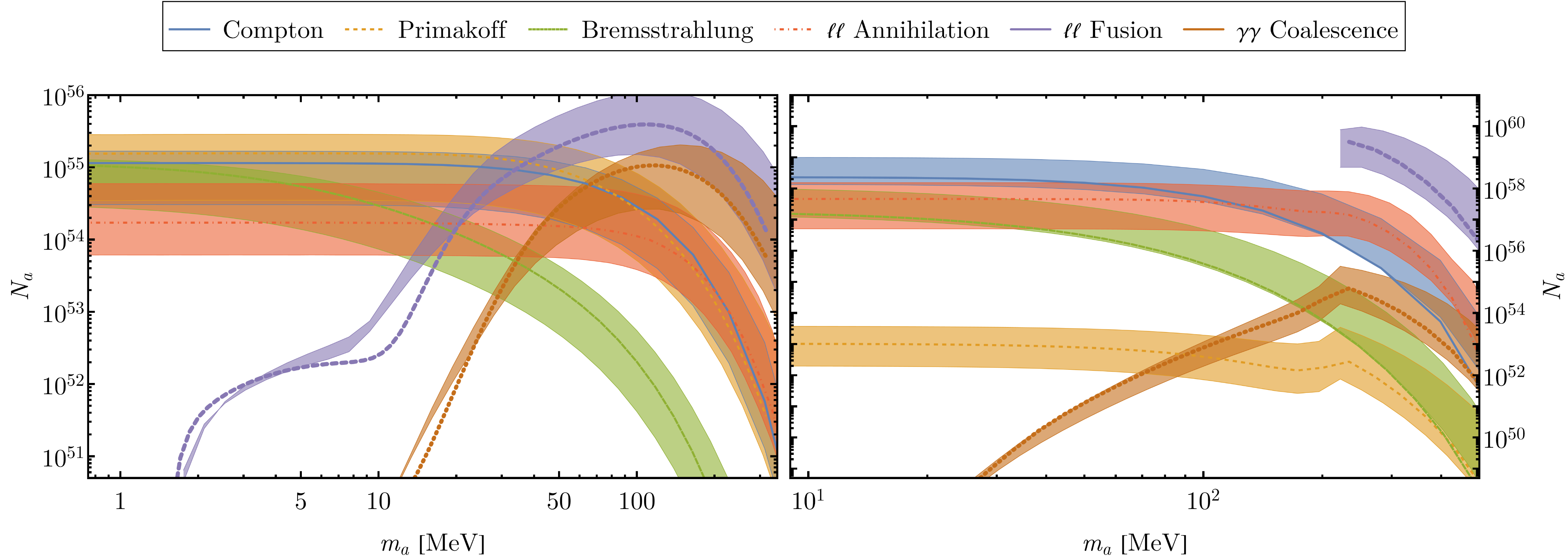 8
ALPs from SNe: Observables
14 Glyrs
1 kpc
20 km
//
Distance to SN core
50 kpc
Anomalous cooling
Diffuse gamma rays from all past SNe
Explosion energy of the mantle
Gamma-ray burst from nearby SNe
Galactic positrons
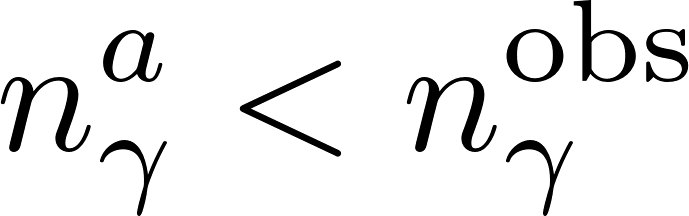 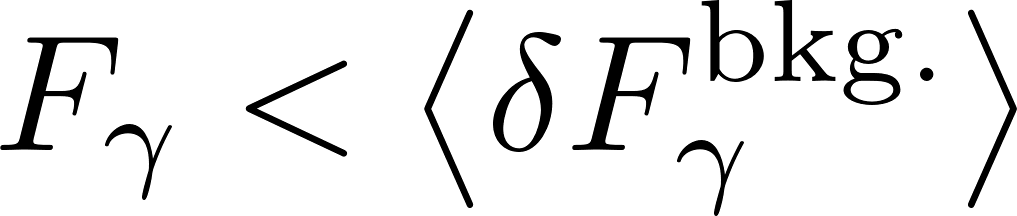 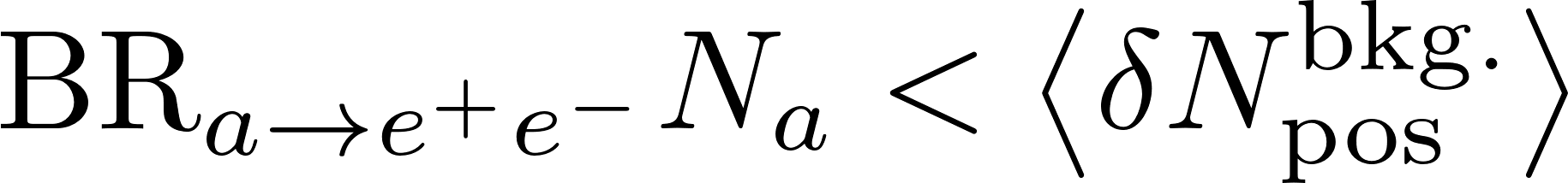 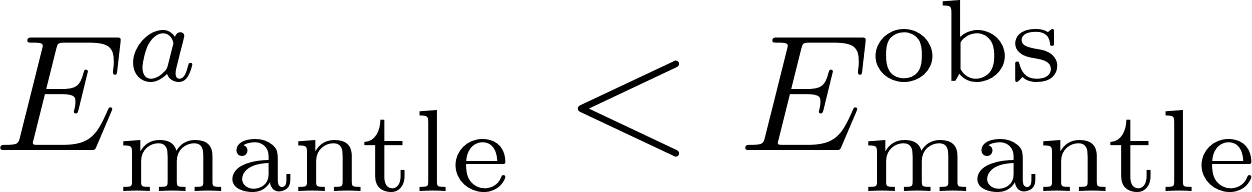 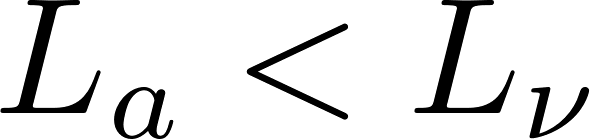 9
ALPs from SNe: Observables
See also Lucente & Carenza, Phys.Rev.D 104 (2021) 10, 103007
Cooling bound, from the duration of the neutrino burst of SN 1987A



Decay bound, from the non-observation of gamma-rays following core-collapse SNe





Explosion energy bound, from the observed kinetic energy of the SN explosion
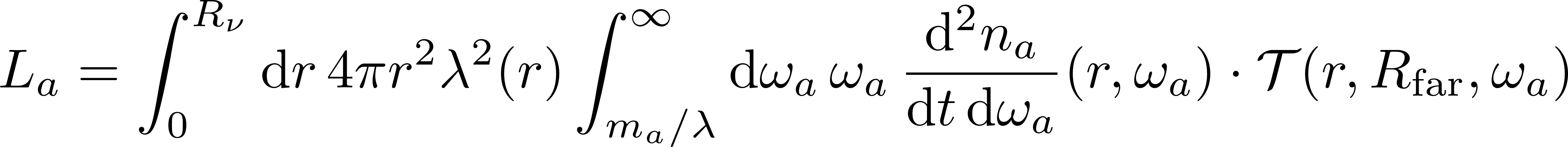 See also Jaeckel et al., Phys.Rev.D 98 (2018) 5, 055032; Hoof & Schulz, JCAP 03 (2023) 054; EM et al., JCAP 07 (2023) 056
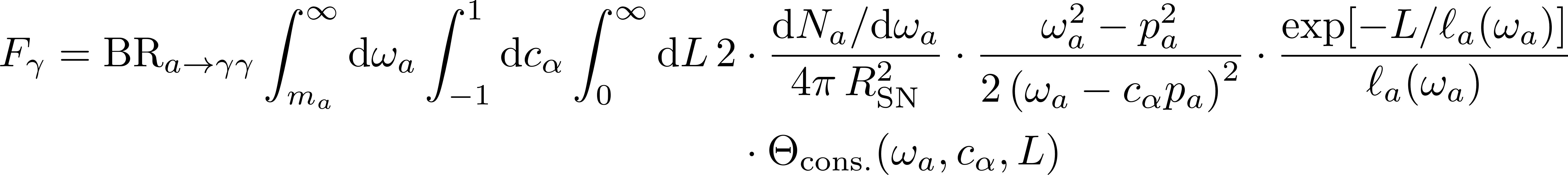 See also Caputo et al., Phys.Rev.Lett. 128 (2022) 22, 221103
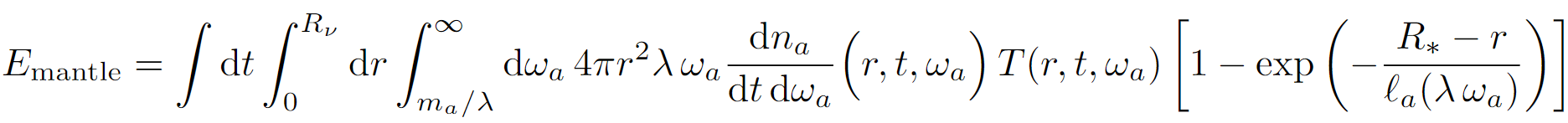 10
ALPs from SNe: Observables
511 keV-line bound, from Galactic positrons annihilating into X-rays




Diffuse gamma-ray bound, from all past SNe
See also Calore et al., Phys. Rev. D 104 (2021) 043016; De La Torre Luque et al. Phys.Rev.D 109 (2024) 10, 103028
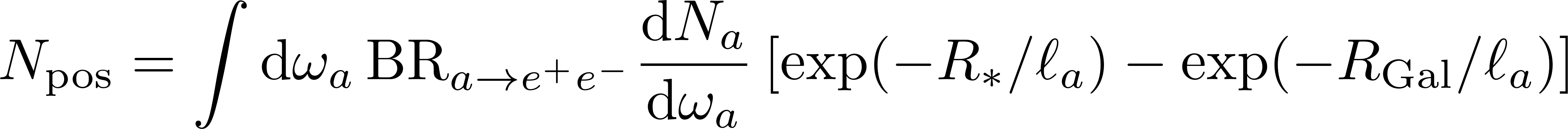 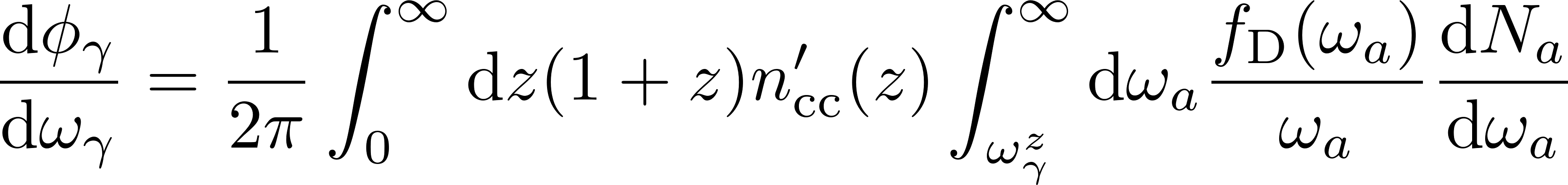 See also Calore et al., Phys.Rev.D 102 (2020) 12, 123005; Caputo et al., Phys.Rev.D 105 (2022) 3, 035022
(preliminary)
11
[Speaker Notes: f_D : fraction of bosons that has decayed between the epoch of emission at redshift z and today]
Leptonic ALPs from SNe: Results (electrons)
(preliminary)
12
Leptonic ALPs from SNe: Results (muons)
(preliminary)
13
Axionlike particles
Non-relativistic nucleon couplings
Lepton couplings
Mass (free parameter, not related to couplings)
Photon coupling
“QCD ALPs”
14
“QCD ALPs”
Lella, ER, et al., Phys.Rev.D 110 (2024) 4, 043019
ALPs that interact with gluons and/or quarks (but are not the QCD axion!)
Interesting for phenomenology: low-energy couplings to nucleons and pions are very efficient in SNe
Fundamentally
determined by
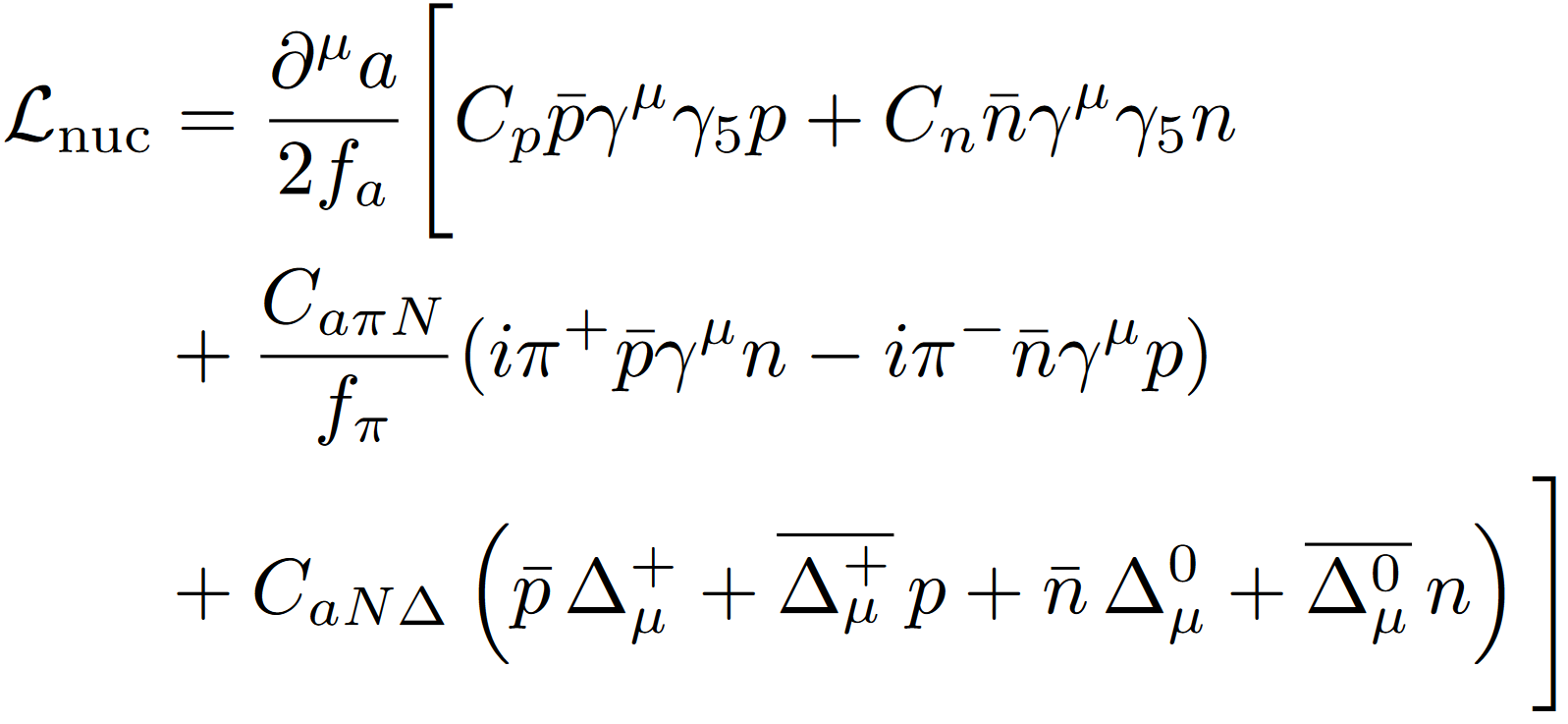 In general, there is an “irreducible” photon coupling as well!
15
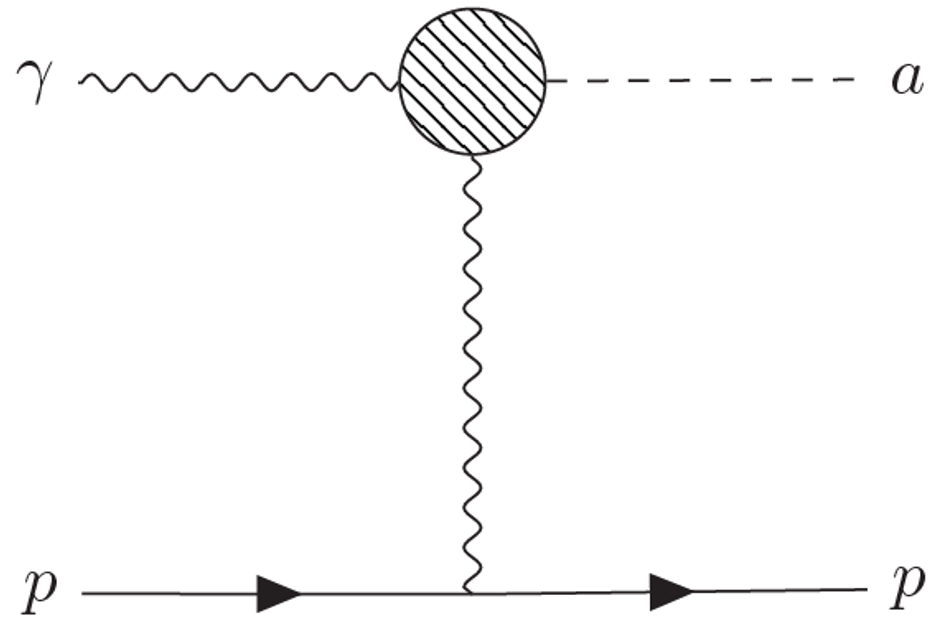 “QCD ALPs” produced in SNe
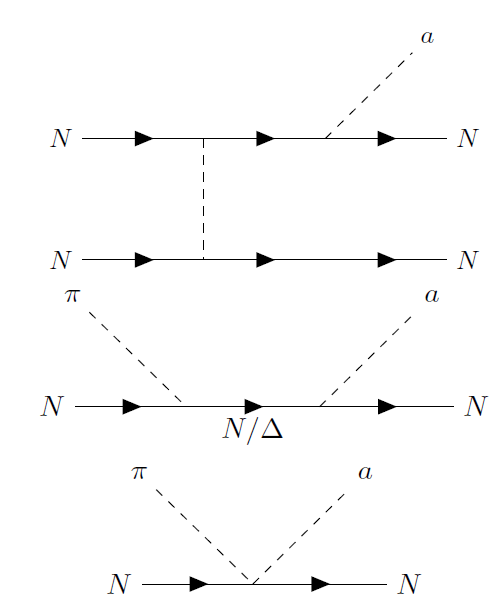 Production via “irreducible” photon interaction is negligible here
Nucleon-nucleon Bremsstrahlung
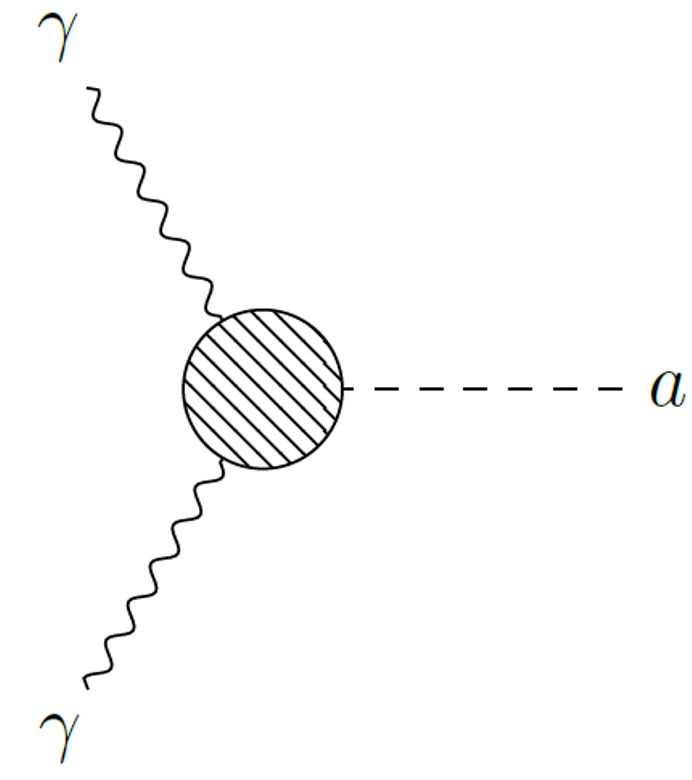 Pion-axion conversion
16
“QCD ALPs” from SNe: Results
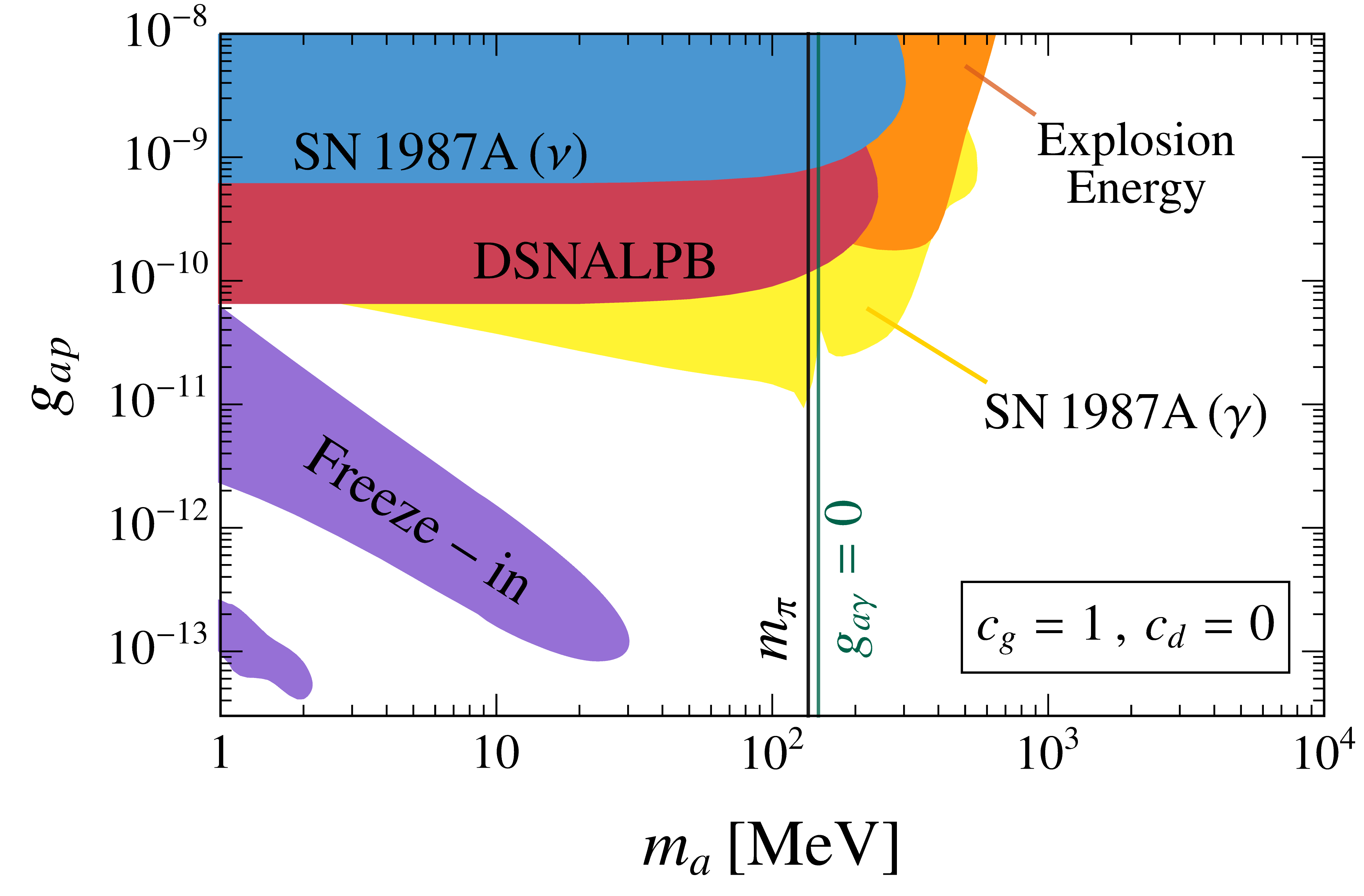 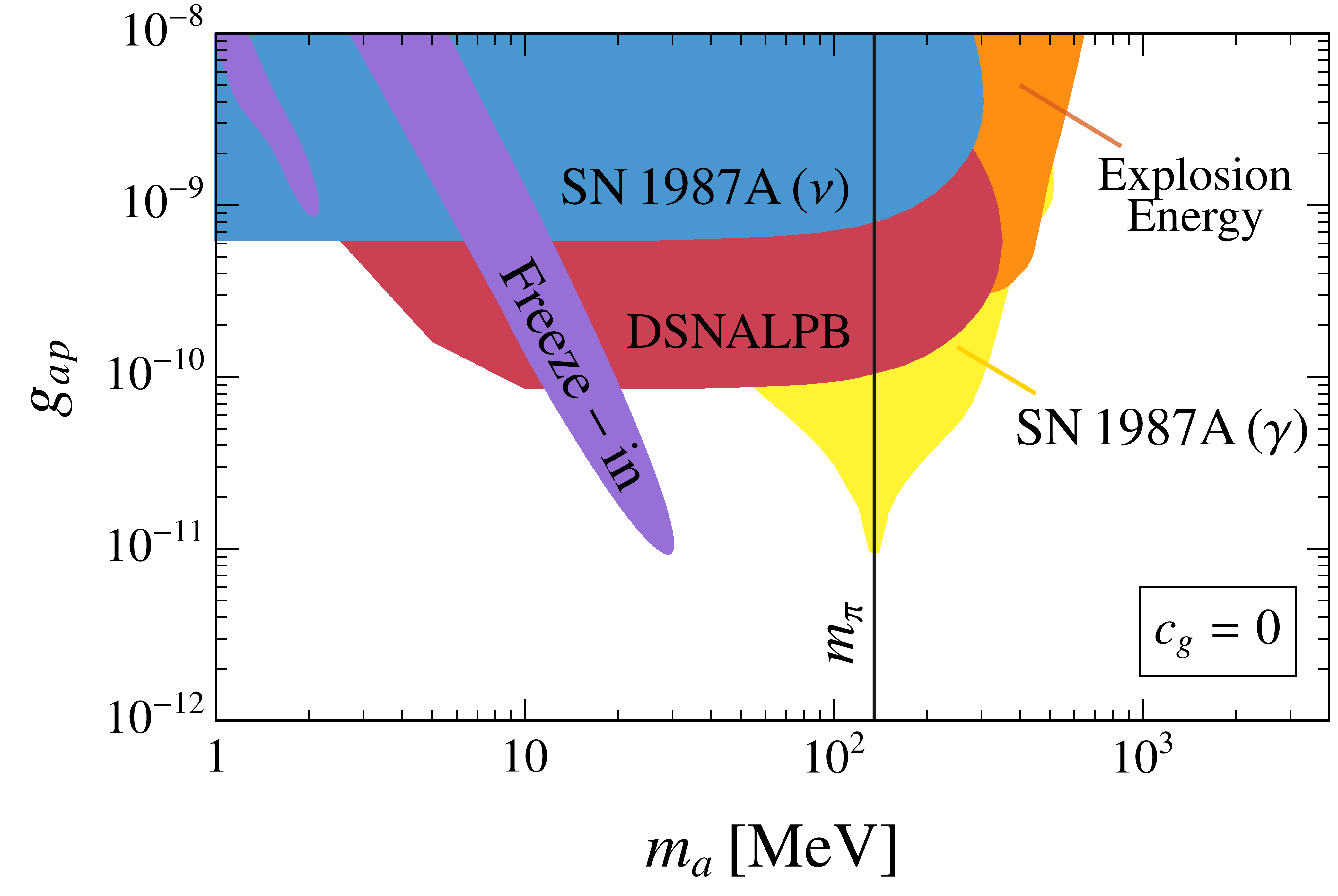 Lella, ER, et al., Phys.Rev.D 110 (2024) 4, 043019
17
“QCD ALPs” from SNe: Results
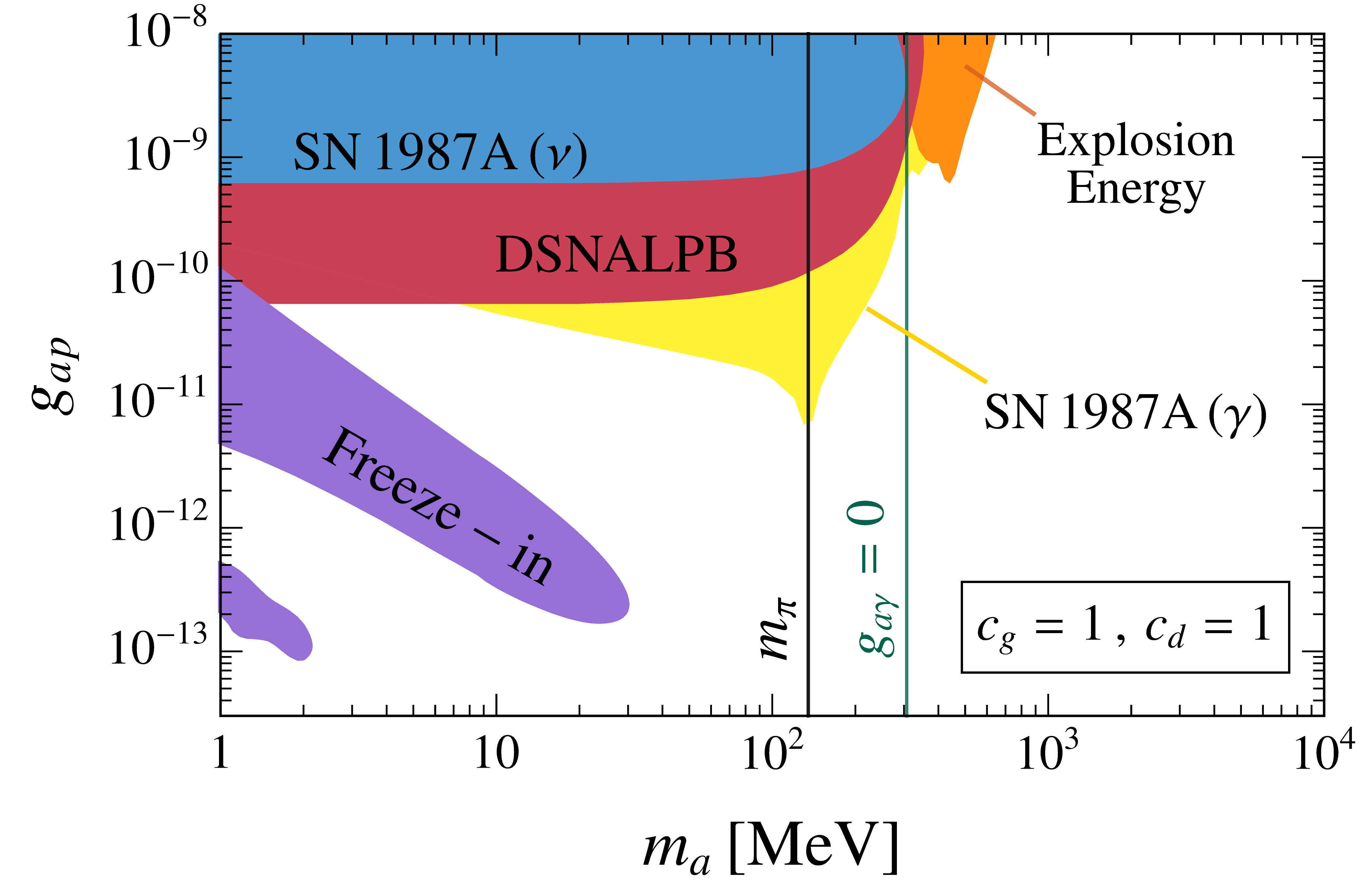 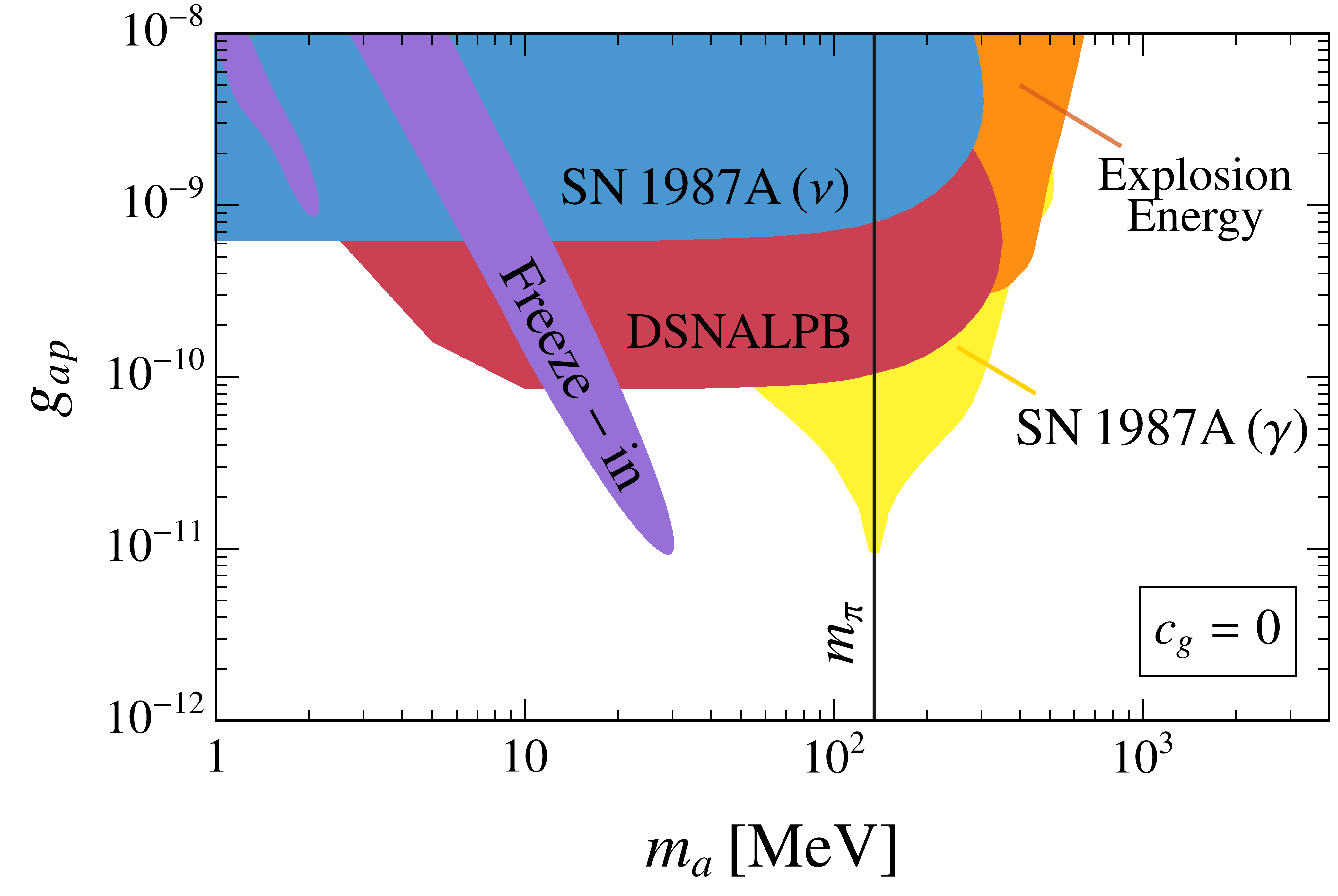 Lella, ER, et al., Phys.Rev.D 110 (2024) 4, 043019
18
Conclusion & Outlook
Supernovae are great laboratories to search for axionlike particles
There are many observables to look for, and predicting them is numerically quite costly
Even in phenomenological EFT models, higher-order QFT effects play an important role
Effective ALP couplings are not independent! And corrections are important in SNe
Stay tuned for our comprehensive results for leptonic ALPs and technical improvements
Upcoming: search for the time signature of ALP-induced gamma-ray bursts from nearby SNe(following first steps in EM, P. Carenza, C: Eckner, A. Goobar, Phys.Rev.D 109 (2024) 2, 2)

Thanks for your attention!
19
Back-up slides
20
ALPs from SNe: Observables
Among the technical advances in our recent work: anisotropic ALP-absorption probability
In the Cooling bound and Explosion energy bound, the transmissivity is given as an angular average




with the optical depth
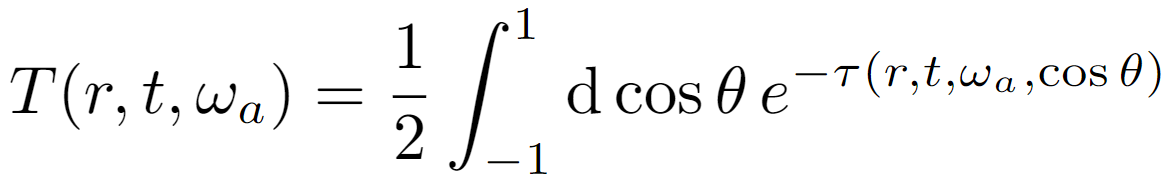 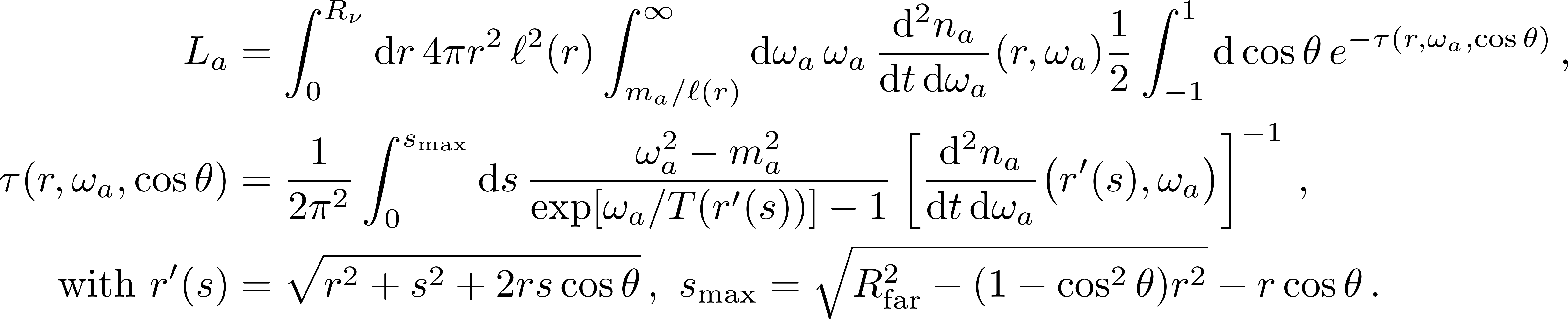 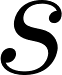 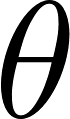 Following Caputo et al., JCAP 08 (2022) 08, 045
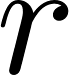 21
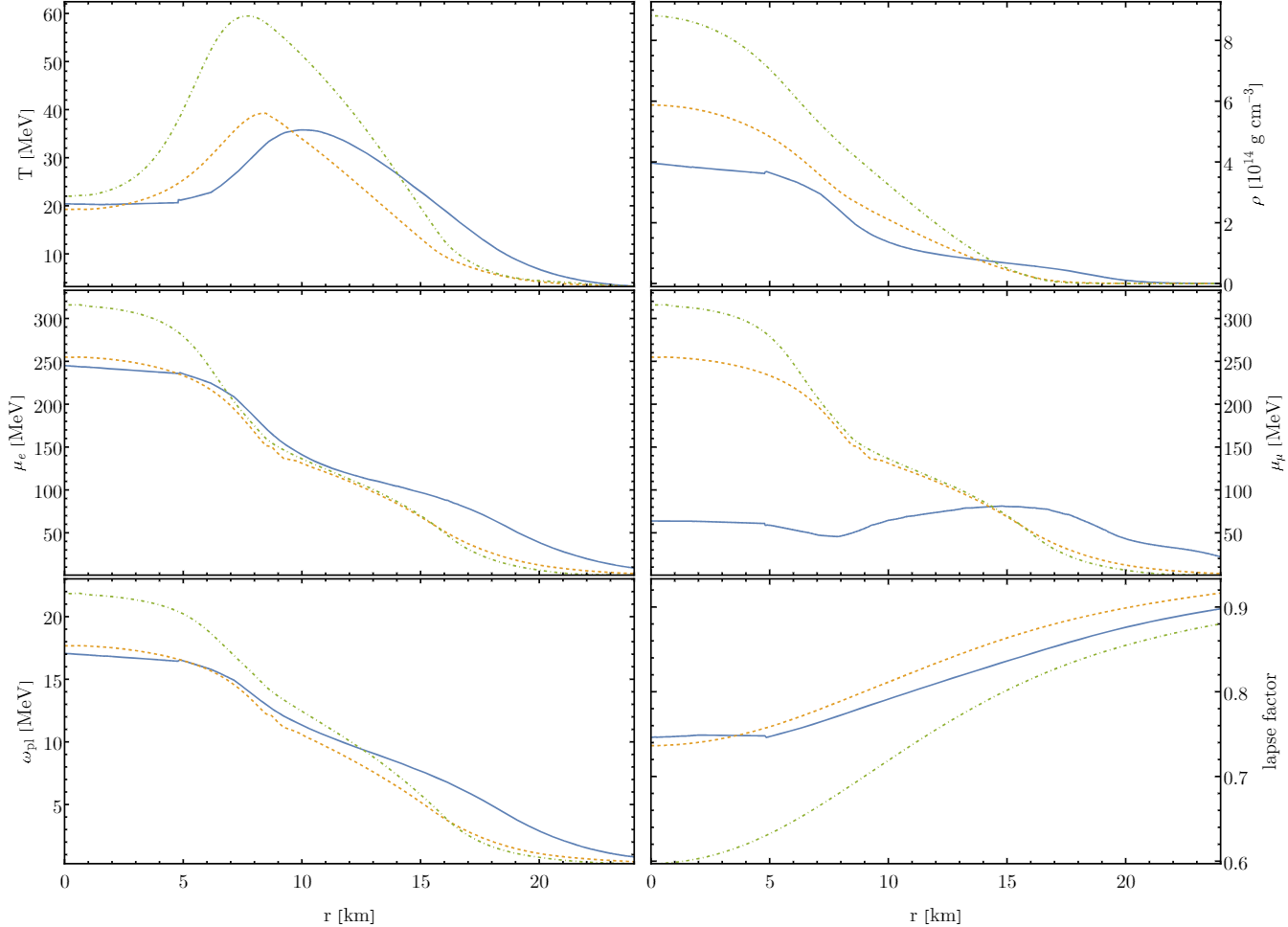 Supernovae – a great lab for new physics
22
The effective ALP-photon coupling
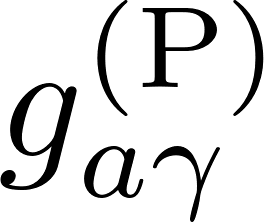 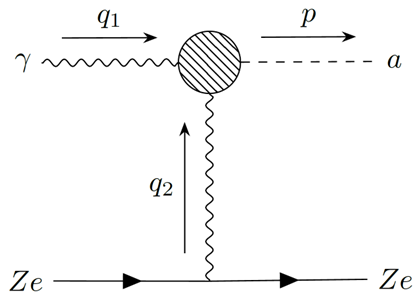 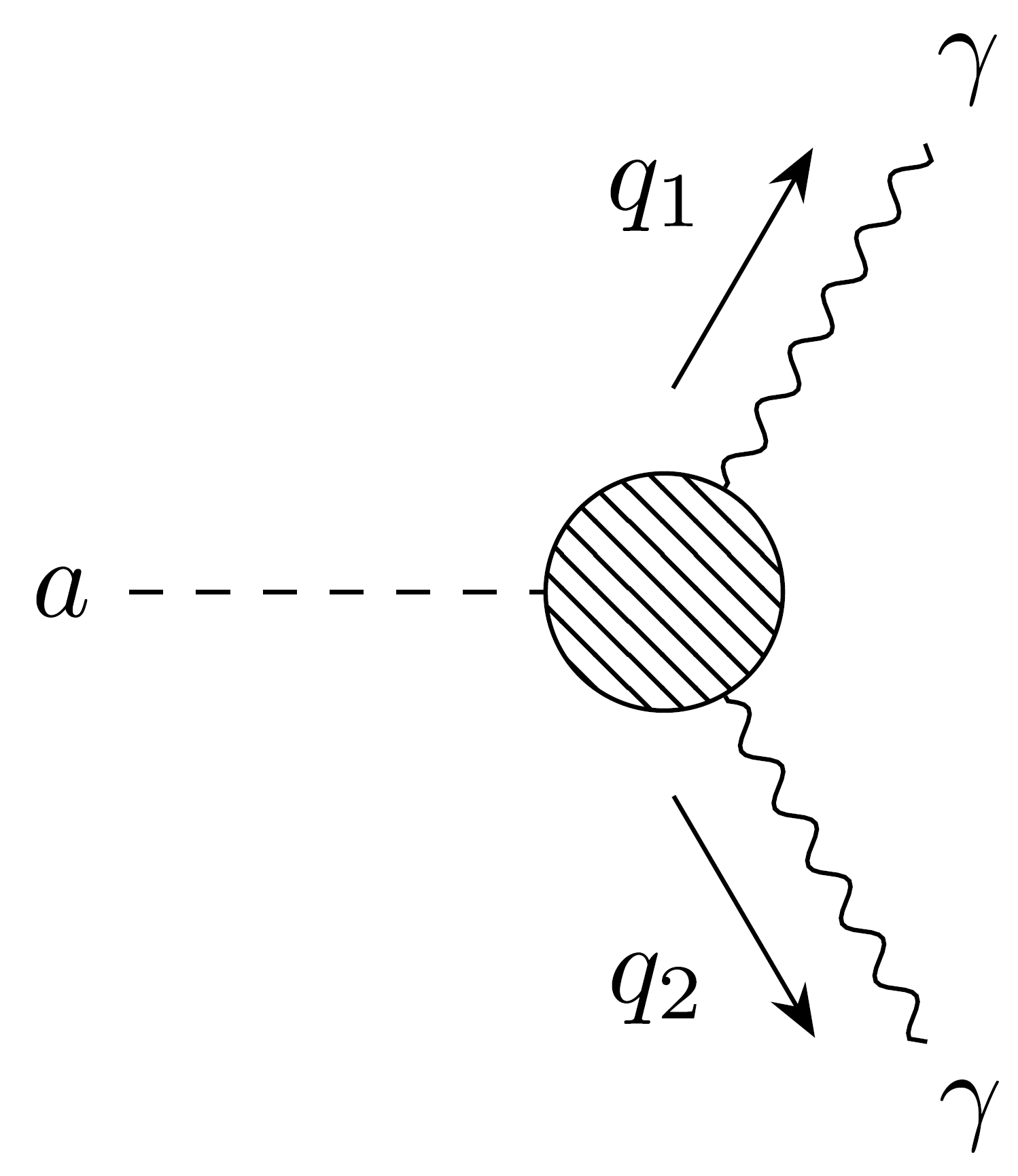 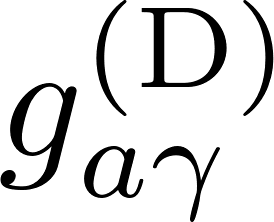 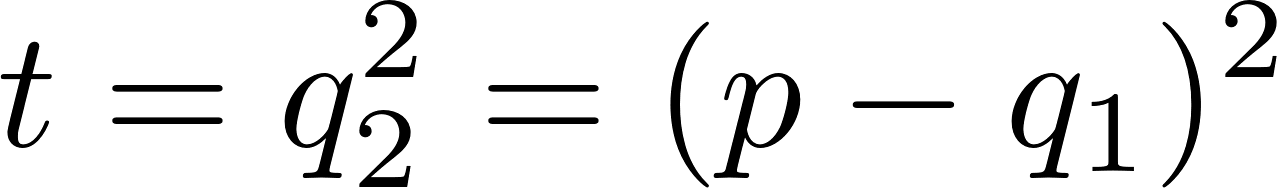 23 / 25
ALPs decay into photons
Photophobic ALPs decay at one-loop level with a lifetime of
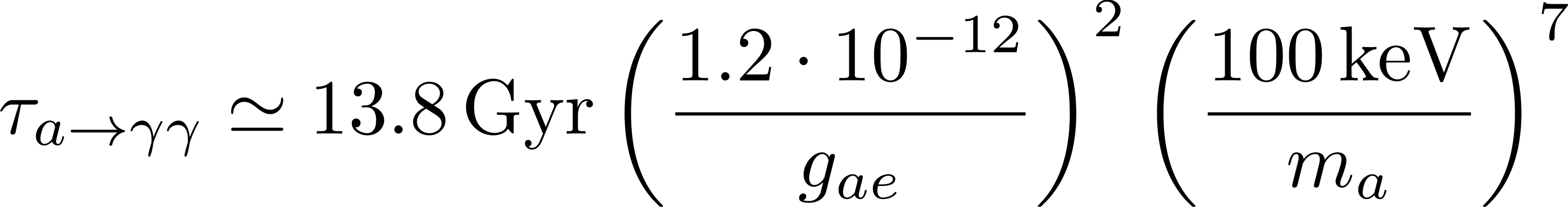 This is a bound from a loop effect!
Ricardo Z. Ferreira, M. C. David Marsh, and EM
Phys. Rev. Lett. 128, 221302
See also Pospelov et al. 2008, Arias et al. 2012 for earlier work on this
Direct detection limits are superseded here
Direct detection limits do not apply here
24 / 25
[Speaker Notes: ALPs cannot be dark matter in the dark grey region  makes some parameter space of direct detection experiments inconsistent
Especially GERDA: in 97% of the mass range can ALPs not be DM
Indirect constraints rule direct detection parameter space out for m>6keV
Loophole: by including additional & (very) finetuned couplings, the loop contribution can be cancelled]
ALPs from a SN plasma
The spectral rate of change in the number density of ALPs (“production spectrum”) can be calculated using the Boltzmann equation:




for every relevant production process.
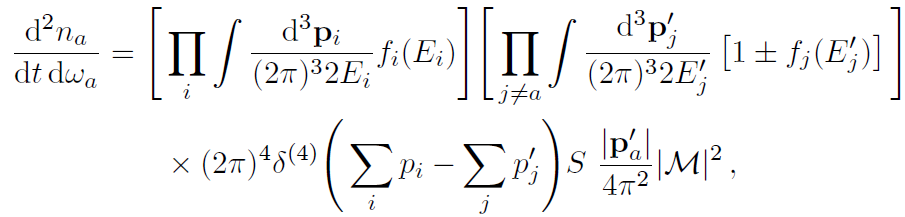 25 / 25
[Speaker Notes: Section 3]